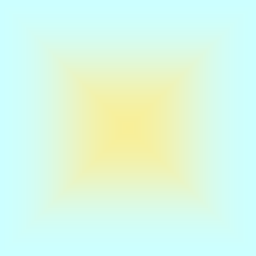 الفصل السادس عشر
 ( تحليل التقارير المالية)
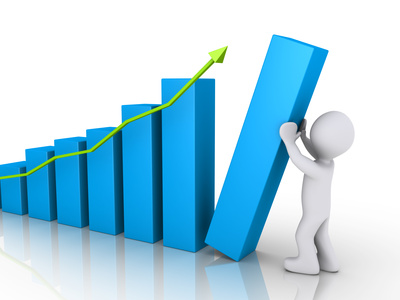 تحليل التقارير المالية
تعتبر التقارير المالية المنتج النهائي للمحاسبة 
و تنقسم التقارير إلى قسمين:
1) تقارير خاصة: تعد استجابة لطلب معين(قيمة مردودات المبيعات خلال فترة معينة )
2) تقارير عامة: تعد وفق معايير المحاسبة المتعارف عليها ليطلع عليها كل ذي علاقة بالمنشأة أو كل مهتم بأمورها. ( حساب المتاجرة، قائمة المركز المالي)

وهذه التقارير قد تكفي المطلع عليها أو تجيب على تساؤلاته حول المنشأة و قد يحتاج إلى المزيد من التحليل و المقارنة للتعرف على واقع المنشأة بشكل أدق و يتم ذلك من خلال تحليل القوائم.
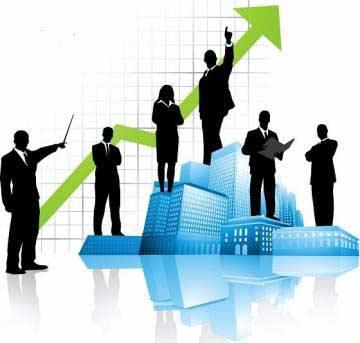 ماهية التحليل الماليNature
التحليل المالي عبارة عن ”عملية معالجة منظمة للبيانات المتاحة بهدف الحصول على معلومات تستخدم في عملية اتخاذ القرارات وفي تقييم أداء الشركات في الماضي والحاضر وتوقع ما ستكون علية نتائج الشركة في المستقبل“.
هدف التحليل المالي
يساعد التحليل المالي في التعرف على مواطن القوة في وضع الشركة لتعزيزها، وعلى مواطن الضعف لوضع العلاج اللازم لها، وذلك من خلال الاطلاع على القوائم المالية المنشورة بالاضافة إلى الاستعانة بالمعلومات المتاحة عن أسعار الأسهم والمؤشرات الاقتصادية العامة.
تحليل التقارير المالية
أنواع تحليل القوائم المالية:
ثانيا: النسب المالية
أولا: مقارنة القوائم المالية
ولتوضيح كل منها
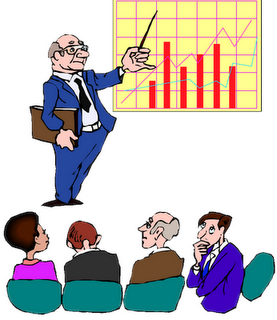 أنواع تحليل القوائم المالية
أولا: مقارنة القوائم المالية
ويتم تقسيمها إلى:
2- مقارنة رأسية :
1- مقارنة أفقية :
تتم المقارنة الرأسية للقوائم المالية بنسبة أرقام مفردات القوائم المالية إلى إحدى هذه المفردات التي يرغب المحلل نسبة الأرقام إليها.
أ).  مقارنة أفقية لقوائم المنشأة نفسها: 
يتم مقارنة القوائم المالية نفسها لسنة مالية مع القوائم المالية لنفس المنشأة في سنة أو سنوات أخرى. 
و هذا الأسلوب من المقارنة يعطي القارئ تصورا عن وضع كل مفردة من مفردات القوائم المالية في كل فترة و يمكن أن نبحث عن أسباب التغير و تأثيره حسب أهمية العنصر لديه. مثال1
ب). مقارنة أفقية لقوائم المنشأة مع منشآت أخرى: 
تتم مقارنة القوائم المالية للمنشأة في سنة مالية أو سنوات مالية مع القوائم المالية لمنشآت أخرى إما بشكل فردي أو بشكل متوسط مجموعة منشآت.
أولا: مقارنة القوائم المالية
1- مقارنة أفقية :
أ). مقارنة أفقية لقوائم المنشأة نفسها:
طريقة المقارنة:
توضع خانة للتغيير  و خانة أخرى نسبة التغير.
 تحدد قيمة التغيير= رقم العنصر (في السنة التالية) – رقم نفس العنصر (في سنة الأساس)
 تحدد نسبة التغير = قيمة التغير    × 100
                               سنة الأساس
مـــثال1 : 
فيما يلي  قائمة المركز المالي لمنشأة الوطن :
قائمة المركز المالي لمنشأة الوطن في 30 / 12 / 1427 هـ , 30 / 12 / 1428 هـ
قائمة المركز المالي لمنشأة الوطن في 30 / 12 / 1427 هـ , 30 / 12 / 1428 هـ
أولا: مقارنة القوائم المالية
المطلوب:
إكمال الجدول السابق باستخدام التحليل الأفقي؟
طريقة الحل:
توضع خانة للتغيير  و خانة أخرى نسبة التغير.
 تحدد قيمة التغيير= رقم العنصر (في السنة التالية) – رقم نفس العنصر (في سنة الأساس)
 تحدد نسبة التغير = قيمة التغير    × 100
                               سنة الأساس
كم قيمة التغير في إجمالي أصول الشركة؟
الحل: 
2). تحدد قيمة التغيير= 12,809,000 (في السنة التالية) – 12,993,000 (في سنة الأساس )
                  = (184,000)
3). تحدد نسبة التغير = قيمة التغير    × 100
                          سنة الأساس
                        =(184,000) × 100    =(1,4 %)
                         12,993,000 
كم قيمة التغير في حقوق الملكية ؟
الحل: 
أن حقوق الملكية زيادتها جاءت من الزيادة في الأرباح المبقاة التي زادت بمبلغ 431,000 ريال أي بنسبة 12,5 %
أولا: مقارنة القوائم المالية
ب). مقارنة أفقية لقوائم المنشأة مع منشآت أخرى:
مقارنة المنشأة          مع متوسط مجموع المنشآت.
مقارنة المنشأة             مع المنشآت أخرى
طريقة المقارنة:
1). إضافة خانة توضع فيها الفرق.
2). إضافة خانة توضع فيها نسبة الفرق.
3). يتم حساب كل من:
قيمة الفرق = رقم العنصر في( المنشاة محل المقارنة) - رقم العنصر في( المتوسط أو شركة أخرى)
نسبة الفرق =  قيمة الفرق   × 100
               رقم العنصر في( المتوسط أو شركة أخرى)
مثـــال2 : فيما يلي  قائمة المركز المالي لمنشأة الوطن تعمل في تجارة الأثاث و المفروشات و أن متوسط مفردات القوائم المالية في التجارة تظهر كما يلي
قائمة المركز المالي لمنشأة الوطن في 30 / 12 / 1427 هـ , 30 / 12 / 1428 هـ
قائمة المركز المالي لمنشأة الوطن في 30 / 12 / 1427 هـ , 30 / 12 / 1428 هـ
قائمة المركز المالي لمنشأة الوطن في 30 / 12 / 1427 هـ , 30 / 12 / 1428 هـ
المطلوب:
إكمال الجدول السابق باستخدام التحليل الأفقي؟
كم قيمة التغير في إجمالي أصول الشركة مع متوسط تجارة الأثاث؟
كم قيمة التغير في حقوق الملكية للشركة مع متوسط تجارة الأثاث؟
مـــــثال 3
فيما يلي  قائمة الدخل لمنشأة الوطن تعمل في تجارة الأثاث و المفروشات و أن متوسط مفردات قائمة الدخل في التجارة تظهر كما يلي:
منشأة الوطن العربي التجارية
قائمة الدخل عن السنة المنتهية في 30 / 12 / 14227هـ
المطلوب:
إكمال الجدول السابق باستخدام التحليل الأفقي؟
كم قيمة التغير في إجمالي ايرادات الشركة مع متوسط تجارة الأثاث؟
أولا: مقارنة القوائم المالية
2- مقارنة رأسية: 
تتم بنسبة أرقام مفردات القوائم المالية إلى إحدى هذه المفردات التي يرغب المحلل نسبة الأرقام أو المفردات أخرى إليها أو إلى مجموع المفردات إذا أراد المحلل نسبة الجزء إلى الكل.
ويتم تقسيمها إلى:
و تتم المقارنة الرأسية لكل من :
2- المقارنة لقائمة الدخل :
1- المقارنة لقائمة المركز المالي:
تـتـم:
1). اعتبار مجموع الأصول يمثل 100%.
2). نسبت كل عنصر من الأصول إلى مجموع الأصول  كما يلي:
الأصل × 100
إجمالي الأصول
يتم نسبة كل عنصر من عناصر قائمة الدخل إلى صافي المبيعات ( صافي الإيرادات)
رقم عنصر قائمة الدخل × 100
صافي المبيعات
تـتـم:
1). اعتبار مجموع الخصوم يمثل 100%.
2). نسبت كل عنصر من الخصوم إلى مجموع الخصوم  كما يلي:
الخصم × 100
إجمالي الخصوم
تتــم:
1). اعتبار مجموع حقوق الملكية يمثل 100%.
2). نسبت كل عنصر من حقوق الملكية إلى مجموع حقوق الملكية  كما يلي:
عنصر حقوق الملكية × 100
إجمالي حقوق الملكية
أولا: مقارنة القوائم المالية
مــثال 1 : 
فيما يلي  قائمة المركز المالي لمنشأة الوطن تعمل في تجارة الأثاث والمفروشات و أن متوسط مفردات القوائم المالية في التجارة تظهر كما يلي : 

قائمة المركز المالي لمنشأة الوطن في 30 / 12 /1427 هـ , 30 / 12 / 1428 هـ
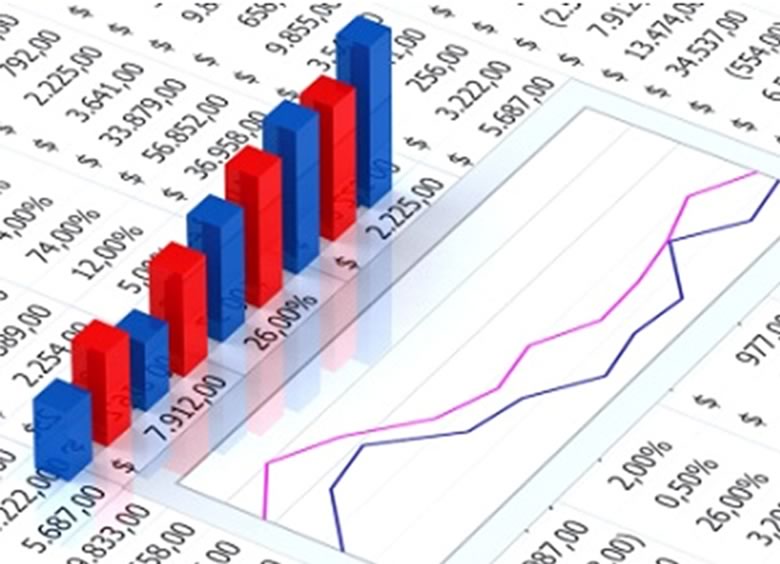 أولا: مقارنة القوائم المالية
المطلوب:
إكمال الجدول السابق باستخدام التحليل الرأسي؟
مـــثال 2:
فيما يلي  قائمة الدخل لمنشأة الوطن تعمل في تجارة الأثاث و المفروشات و أن متوسط مفردات قائمة الدخل في التجارة تظهر كما يلي:
  منشأة الوطن (قائمة الدخل) في30 / 12 / 1427 هـ , 30 / 12 / 1428 هـ
منشأة الوطن العربي التجارية
قائمة الدخل عن السنة المنتهية في 30 / 12 / 1427هـ
المطلوب:
إكمال الجدول السابق باستخدام التحليل الرأسي؟
كم يبلغ نسبة صافي الربح إلى صافي المبيعات؟
و يمكن للمحلل أن يستخدم التحليل الرأسي و التحليل الأفقي معا.( مثلا بعد  نسبة الأصول المتداولة إلى مجموع الأصول لعام 1428 و من ثم مقارنتها باستخدام المقارنة الأفقية إما بين سنوات مختلفة لمنشأة واحدة أو بين منشآت أخر ى أو بين متوسط التجارة أو الصناعة  التي تنتمي إليها المنشأة.و تجدر الإشارة إلى أن تفسير نتائج المقارنة يترك للمحلل نفسه حسب هدفه من التحليل و حسب الظروف المحيطة به.
ثانيا: النسب المالية
تستخدم النسب المالية في التحليل المالي لاستخراج أو استنباط علاقة بين الرقمين المنسوب أحدهما للآخر . 
أهميتها: 
تساعد على التعرف على وضع المنشأة موضع التحليل. 
و من أهم النسب المالية:
1). السيولة
2). المقدرة على سداد الديون.
3). الربحية و الفاعلية.
و فيما يلي توضيح لكل من:
و فيما يلي توضيح لكل من:
ثانيا: النسب المالية
أولا: الســيولة:
و يقصد بالسيولة مقدرة المنشأة على الوفاء بالتزاماتها قصيرة الأجل دون اللجوء إلى الاستدانة أو بيع أصل ثابت. 
و هناك عدد من المؤشرات على السيولة منها:
رأس المال العامل.
النسبة الجارية.
النسبة السريعة.
معدل دوران المدينين.
متوسط عدد الأيام التي تضل فيها الديون قائمة (فترة التحصيل)
معدل خصم تعجيل الدفع
معدل دوران المخزون
متوسط عدد الأيام التي تظل فيها المبيعات مخزونا سلعيا (فترة التخزين)
رأس المال العامل = 
مجموع الأصول المتداولة – مجموع الخصوم المتداولة
النسبة الجارية =    مجموع الأصول المتداولة
                     مجموع  الخصوم المتداولة
النسبة السريعة =
الأصول المتداولة - ( المخزون السلعي + مصروفات مقدمة )                 مجموع  الخصوم المتداولة
معدل دوران المدينين =صافي المبيعات الآجلة ÷ متوسط حسابات المدينين
صافي المبيعات الآجلة *        
        المدينين أول الفترة + المدينين أخر الفترة *
	        2
متوسط عدد الأيام التي تضل فيها الديون قائمة (فترة التحصيل)      =  
          إجمالي حسابات المدينين آخر الفترة  
                  المبيعات الآجلة
                         365
متوسط عدد الأيام التي تضل فيها الديون قائمة 
(فترة التحصيل) =   
إجمالي حسابات المدينين آخر الفترة × 365 (عدد أيام السنة)
                       المبيعات الآجلة
معدل خصم تعجيل الدفع = 
متوسط تكلفة الأموال × (فترة السماح- فترة الخصم)×100
                                         365
معدل دوران المخزون = 
تكلفة المبيعات ( البضاعة المباعة) 
متوسط المخزون السلعي
متوسط عدد الأيام التي تظل فيها المبيعات مخزونا سلعيا (فترة التخزين) = 
           إجمالي حسابات المخزون السلعي آخر الفترة  
                            تكلفة المبيعات
                               365
متوسط عدد الأيام التي تظل فيها المبيعات مخزونا سلعيا (فترة التخزين) = 
           إجمالي حسابات المخزون السلعي آخر الفترة  
                       متوسط تكلفة المبيعات
متوسط عدد الأيام التي تظل فيها المبيعات مخزونا سلعيا (فترة التخزين) =   
 إجمالي حسابات المخزون السلعي آخر الفترة × 365 تكلفة المبيعات
ثانيا: النسب المالية
مــثال 1: 
فيما يلي بعض الأرصدة التي ظهرت في دفاتر إحدى المنشآت:












علما بأن صافي المبيعات = 396,000 ريالا ، و تكلفة البضاعة المباعة 326،000 ريال و أن متوسط  المخزون السلعي 11،000 ريال
المطلوب :
حددي نسبة كل من:
1). رأس المال العامل  2).  النسبة الجارية    3). النسبة السريع   4). معدل دوران المدينين
5). متوسط عدد الأيام التي تضل فيها الديون قائمة (فترة التحصيل)6). معدل دوران البضاعة
ثانيا: النسب المالية
ثانيا: المقـدرة على سـداد الـديون:
يقصد به مقدرة المنشأة على سداد التزاماتها طويلة و قصيرة الأجل من خلال أصولها المتداولة أو الثابتة. 
و توجد نسبتين للتعرف على مقدرة المنشأة
ثانيا: النسب المالية
مـثال2: 
لو فرضنا أن لدينا المعلومات التالية لإحدى الشركات :






المطلوب:
استخرجي نسب مقدرة المنشأة على سداد الديون؟
ثانيا: النسب المالية
ثالثا: الربحيـــة:
عندما يرغب المحلل المالي معرفة مدى ربحية المنشأة فانه يستعين بعدد من المؤشرات أو النسب نذكر منها:  
نسبة العائد على الأصول المستخدمة
نسبة العائد على حقوق الملاك
عائد السهم الواحد من الأسهم العادية
 نسبة السعر السوقي للسهم إلى عائد السهم.
و فيما يلي توضيح لكل من:
بعض المعادلات الاضافية : 
صافي المبيعات الكلية = صافي المبيعات النقدية + صافي المبيعات الاجلة 
عدد ايام الدورة التشغلية = متوسط فترة التخزين + متوسط فترة التحصيل 
تكلفة المبيعات = مخزون أول المدة + صافي المشتريات – مخزون أخر المدة 
مخزون أول إحدى الفترات= مخزون أخر الفترة السابقة
(مخزون أول عام  2012 = مخزون أخر عام 2011 )
ثانيا: النسب المالية
مثــال 3 : 
فيما يلي بعض البيانات التي ظهرت في دفاتر أحد المنشآت المساهمة:







حيث أن  مجموع الأسهم = 3000 سهم ، أن السعر السوقي للسهم العادي 225 ريالا
احسبي:
1). نسبة العائد على الأصول المستخدمة.  2 ). العائد على حقوق الملاك.
3). -عائد السهم الواحد من الأسهم العادية.  4). نسبة السعر السوقي للسهم إلى عائد السهم.
5). نسبة عائد السهم  إلى سعر السهم.
مثـــــــال شــــــامـــل
فيما يلي  قائمة المركز المالي لمنشأة النجاح :
منشأة النجاح (قائمة المركز المالي) في 30 / 12 / 1404 هـ , 30 / 12 /1405 هـ
مثـــــــال شــــــامـــل
مثـــــــال شــــــامـــل
اذا توفرت لك المعلومات المالية الأخرى التالية عن الفترة المالية 1405 هـ:
صافي المبيعات خلال العام   600،000 ريالا(جميعهم آجلة)
تكلفة البضاعة المباعة 350،000 ريالا
فائدة القرض المدفوع خلال العام     10،000 ريالا
صافي الدخل العام   250،000 ريالا
القيمة السوقية للسهم بتاريخ 30/12/1405 هـ 105 ريالا
 المطلوب: حساب النسب التالية للسنة المنتهية في 30/ 12/ 1405 هـ:
1- رأس المال العامل  	2- النسبة الجارية	3- نسبة السداد السريع
4- معدل دوران المدينين	5- متوسط عدد الأيام التي تظل فيها الديون قائمة
6- معدل دوران البضاعة	7- عدد الأيام التي تظل فيها المبيعات مخزونا سلعيا
8- نسبة مجموع أصول المنشأة إلى مجموع ديونها
9- نسبة صافي حقوق ملاك المنشأة إلى مجموع التزاماتها
10- نسبة العائد على الأصول المستخدمة
11- نسبة العائد على حقوق الملاك 
12- عائد السهم الواحد من الأسهم العادية
13- نسبة السعر السوقي للسهم إلي عائد السهم
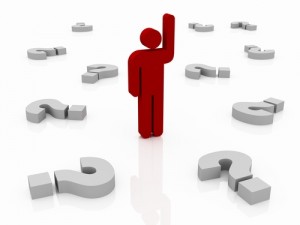 وشكرا